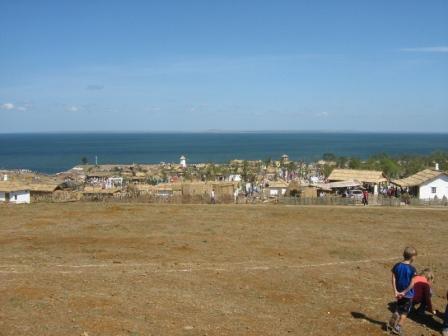 Атамань
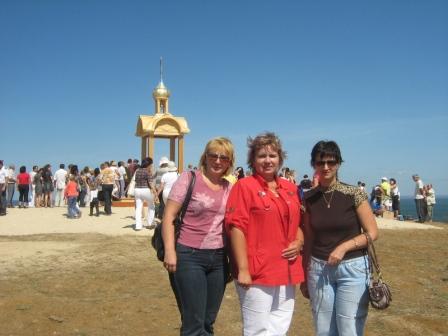 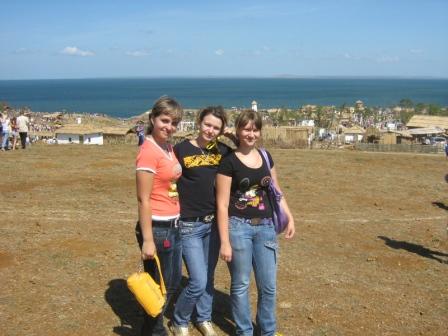 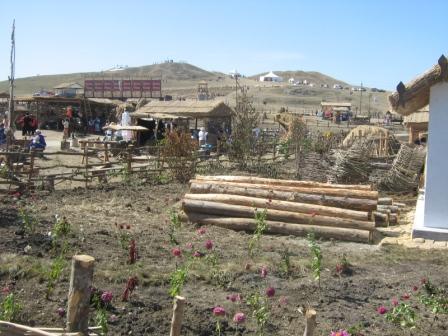 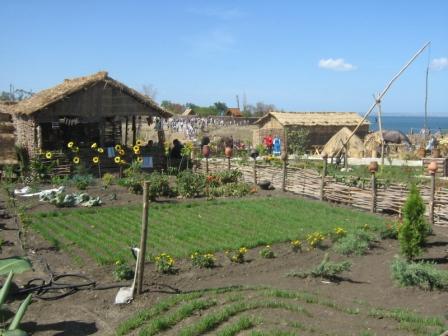 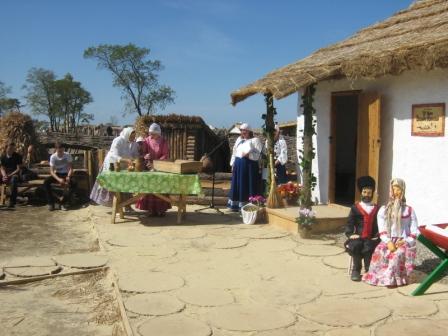 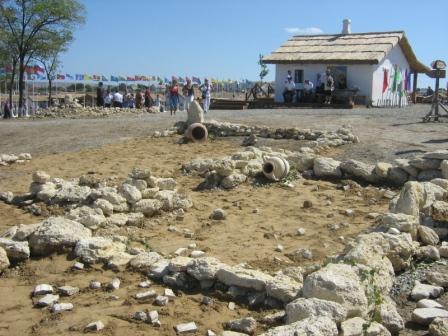 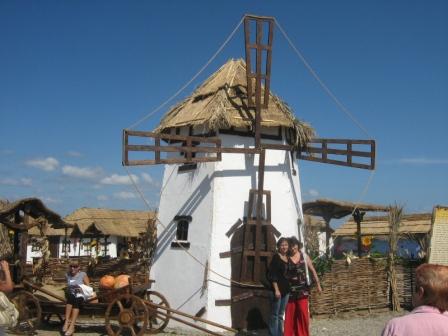 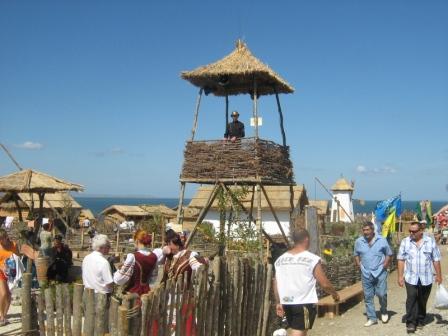 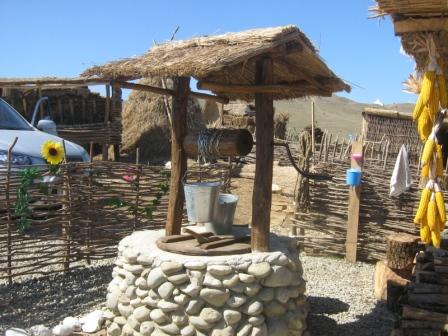 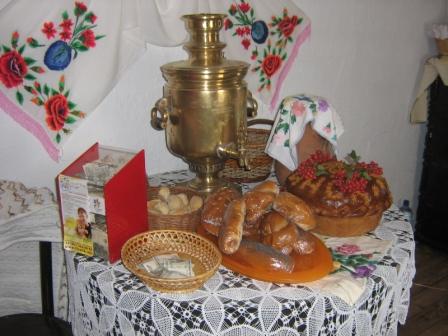 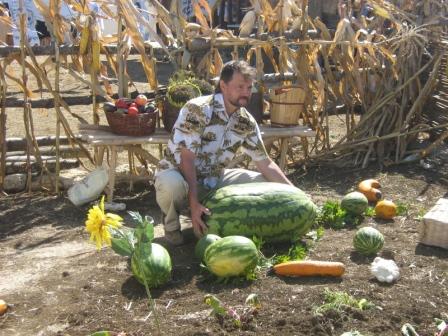 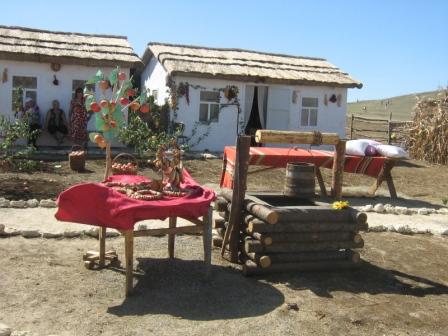 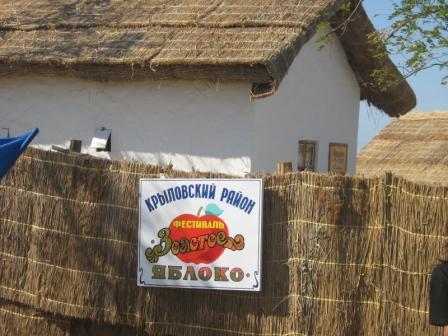